Barneys Reef Wind Farm
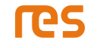 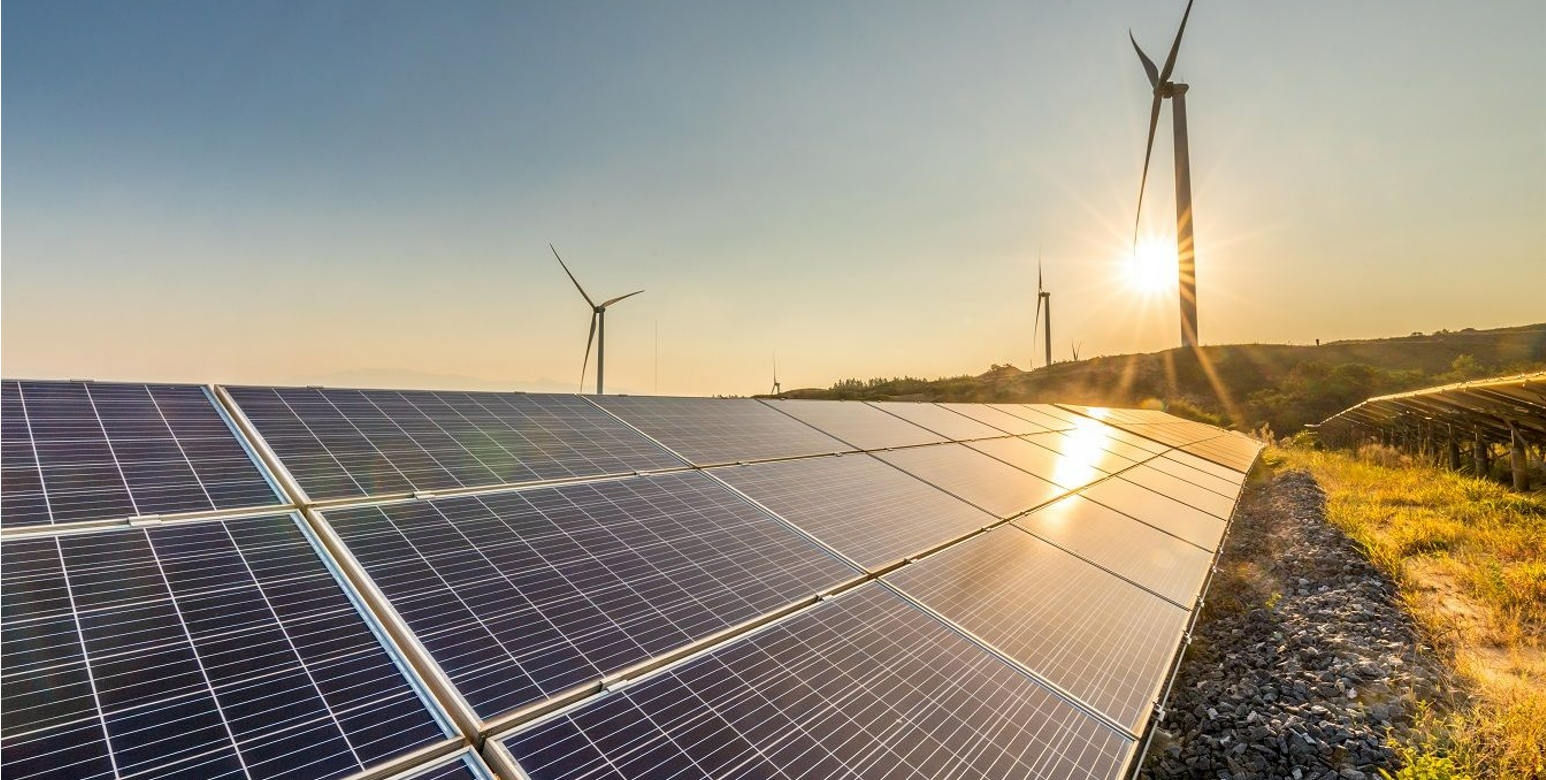 January 2022 Community Consultative Committee
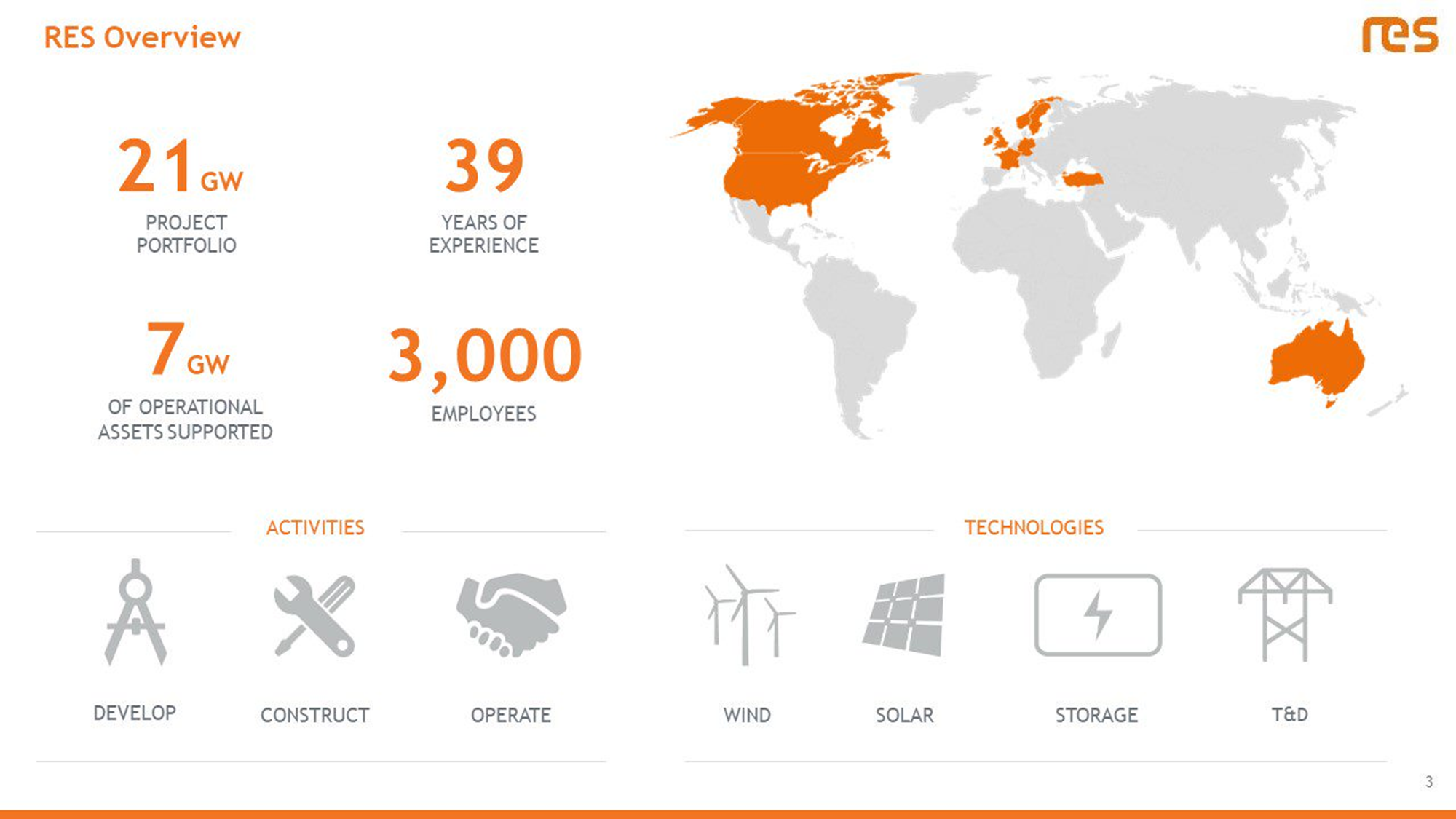 1
[Speaker Notes: EC]
Why Here?
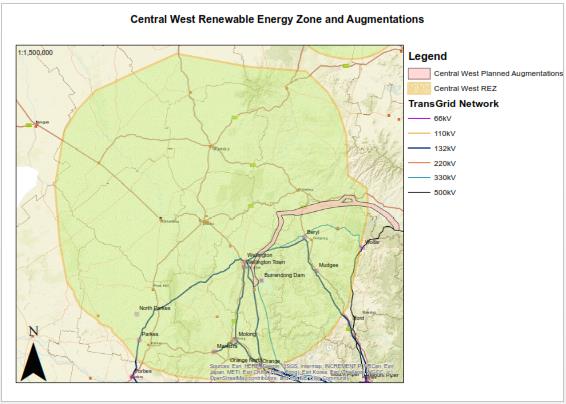 Project located with in the Central West Orana REZ - one of several zones in NSW identified for Renewable Energy investment and driven by Government to replace retiring thermal generators

New 500KV grid infrastructure proposed connecting into the backbone between Liddell and Wollar 

Site selected due to good wind and solar resources and compatible land use zoning 

Good road access, with transport routes selected utilising main access routes

Availability of land of a suitable scale for a viable commercial scale wind and solar farm project
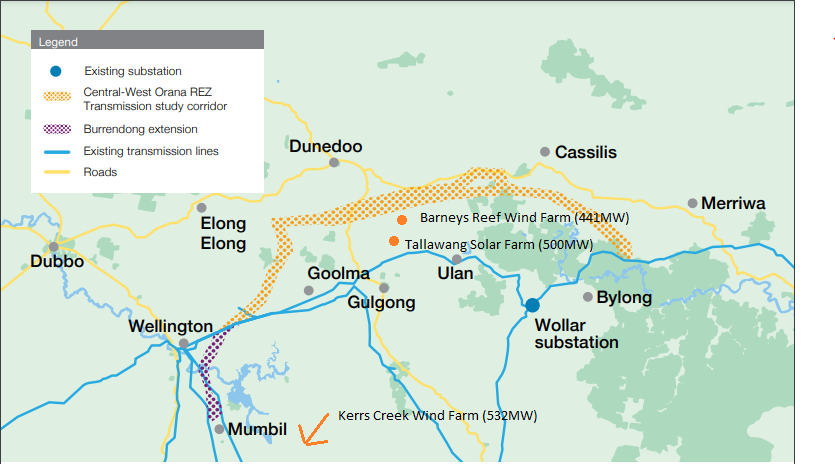 [Speaker Notes: EC]
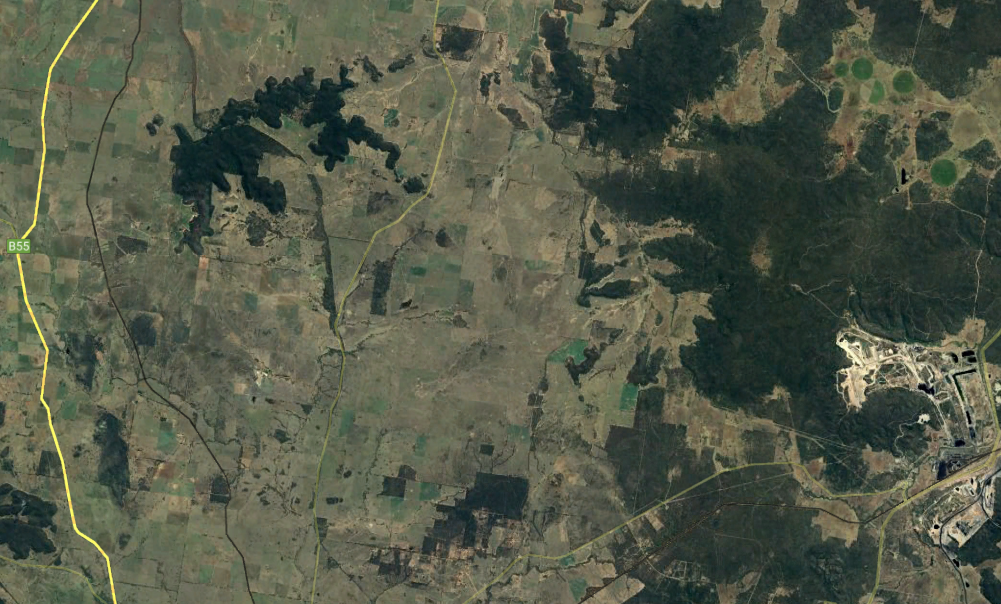 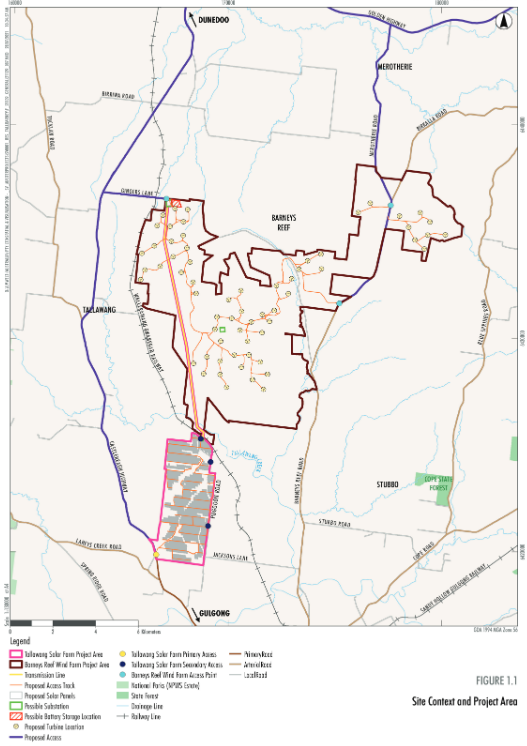 Project Location
The proposed Barneys Reef Wind Farm is located approximately 12km north of Gulgong. 
The project is wholly within Mid-Western Regional Council and Central-West Orana Renewable Energy Zone.

Directly adjacent to RES’ Tallawang Solar Farm (also in a similar stage of development).
[Speaker Notes: EC]
PROJECT PROGRESS
Project Summary
Four seasons of ecology surveys complete 
Preliminary Landscape and Visual and Noise Assessments Complete and full assessments underway
SEARs received September 2021
Social Impact Assessment underway 
Community consultation underway
Connection into proposed 330kV network in the CW Orana
Preliminary grid modelling completed
One year of wind data collected
Additional wind monitoring equipment installed late 2021
Turbine layout optimisation underway to increase turbine utilisation rate and power output
Detailed EIS assessments underway, expected lodgement of EIS and DA in March 2022
LAYOUT
Project Area excludes vegetation associated with Barneys Reef formation and avoids disturbance to Registered Aboriginal sites
Internal access tracks designed to avoid vegetation removal where possible
Appropriate access points to the Project Area located to restrict level of road works required
[Speaker Notes: EC]
Indicative Project Timeline
Complete EIS studies and finalise reports Jan-Feb 2022

Development Application and Environmental Impact Statement Lodgement March 2022

Neighbour Shared Benefit Scheme finalised June – July 2022

Construction Commencement Dec 2023/Jan 2024

Commercial Operations April 2026 

Repowering or Decommissioning April 2056
5
[Speaker Notes: EC]
Planning and Development Process
Barneys Reef Wind Farm will trigger the SSD planning process in NSW

Social and environmental assessment studies are underway, including:

Noise
Visual 
Biodiversity
Aboriginal cultural heritage, incl Historic heritage
Water
Traffic
Social 
Economic
Soils 
Land Use Conflict
Hazard and Risk (including Aviation Safety, Electromagnetic Interference, Electromagnetic Fields, Blade Throw and Blade Glint, Bushfire Threat and Preliminary Hazard Analysis for the Battery Store)
Cumulative effects
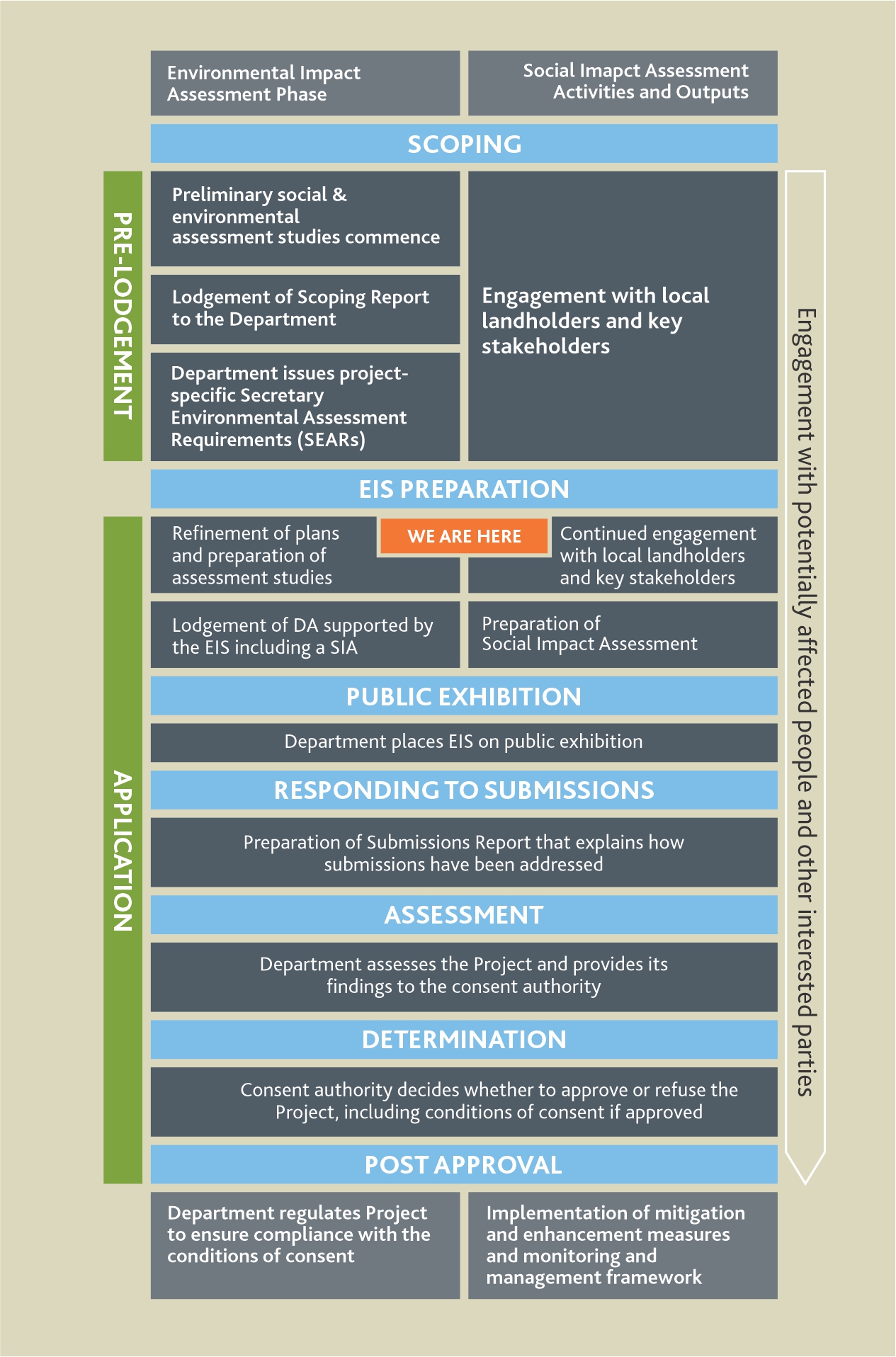 6
[Speaker Notes: EC]
Project Layout
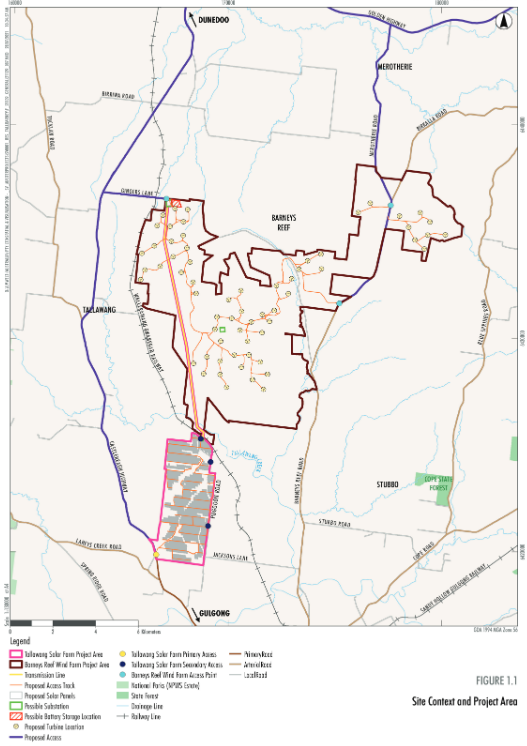 Has been designed with the following in mind: 

All infrastructure avoids ‘Barneys Reef’ formation
Avoids high risk ecological area and minimises impact in moderate risk ecological areas 
Has avoided all Aboriginal artefacts identified from desktop study (field work currently underway, infrastructure to be moved if required from this) 
Turbine setback of 2km from all non-involved residences 
High voltage powerlines designed to minimise visual impact to near neighbours 
Turbines will continue to be microsited as more information becomes available 

Preliminary studies conducted on this layout. Layout changes and optimisation are underway to complete the EIS studies.
7
[Speaker Notes: EC]
Barneys Reef Wind Farm – Access
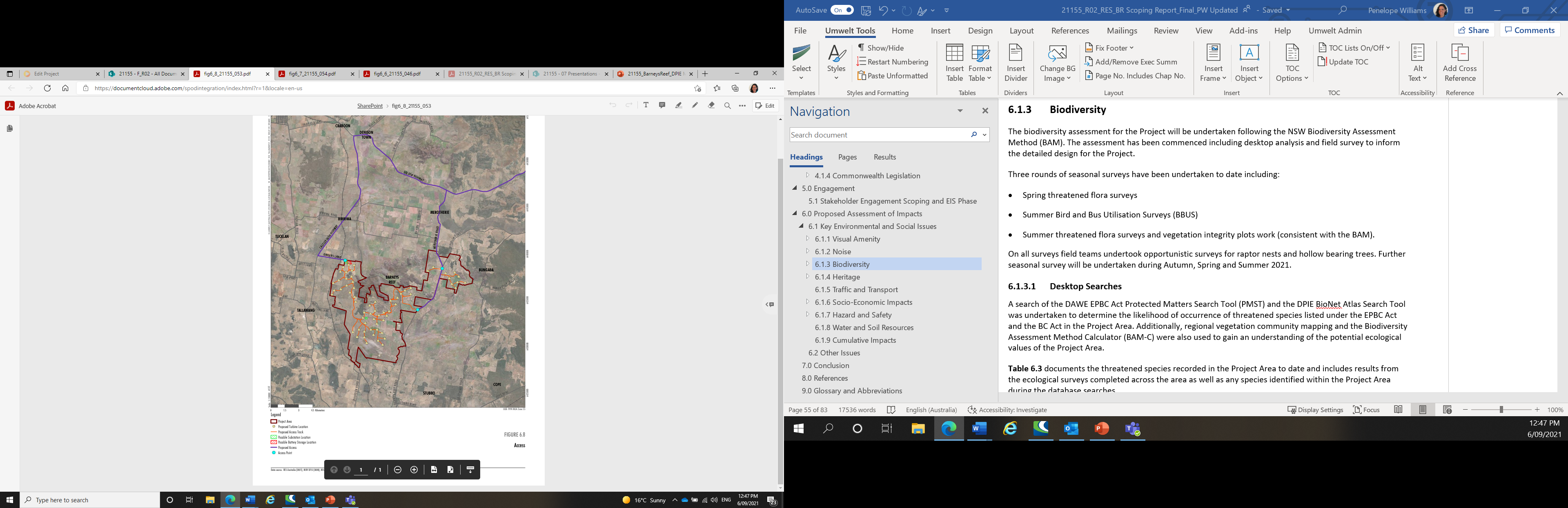 Preliminary Findings

Proposed access to Project Area from Merotherie Road (via Golden Highway) and/or Gingers Lane (via Castlereagh Highway)​

Upgrades to local roads and intersections will be required – subject to further detailed assessment and design​

Potential traffic impacts associated with the Project will be subject to detailed assessment

Delivery of turbine components via Newcastle Port, New England Highway and Golden Highway – detailed route analysis will be undertaken to determine any works required along the delivery route and at access point to Project Area
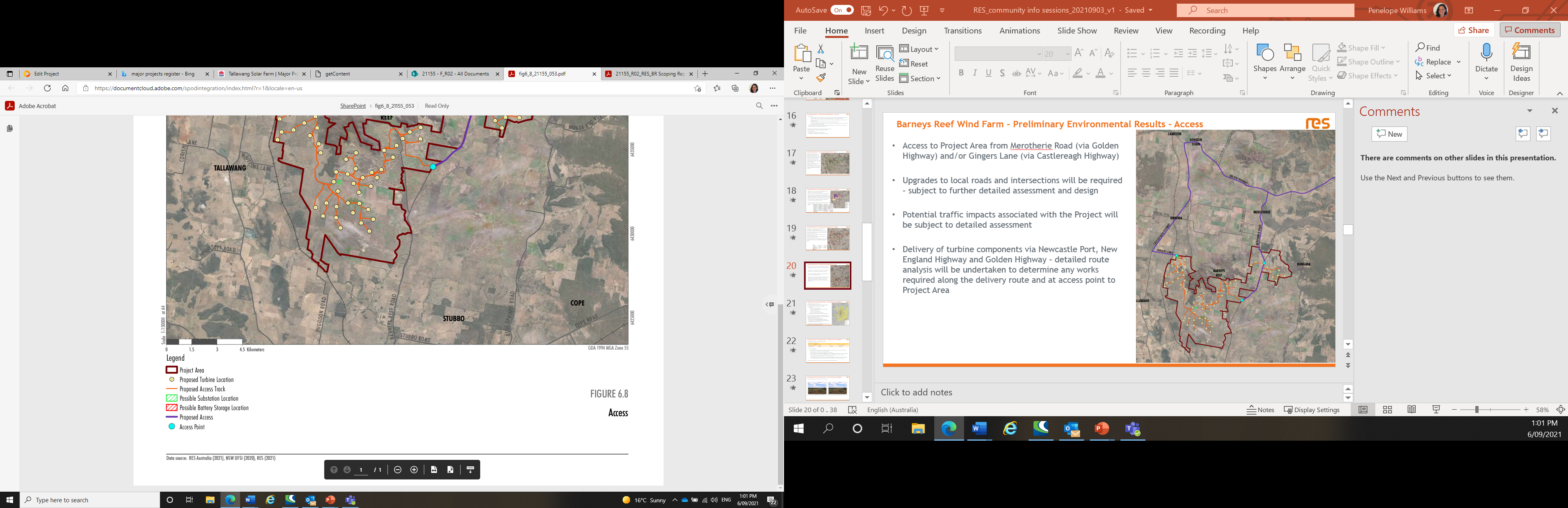 8
[Speaker Notes: EC]
Barneys Reef Wind Farm – Noise
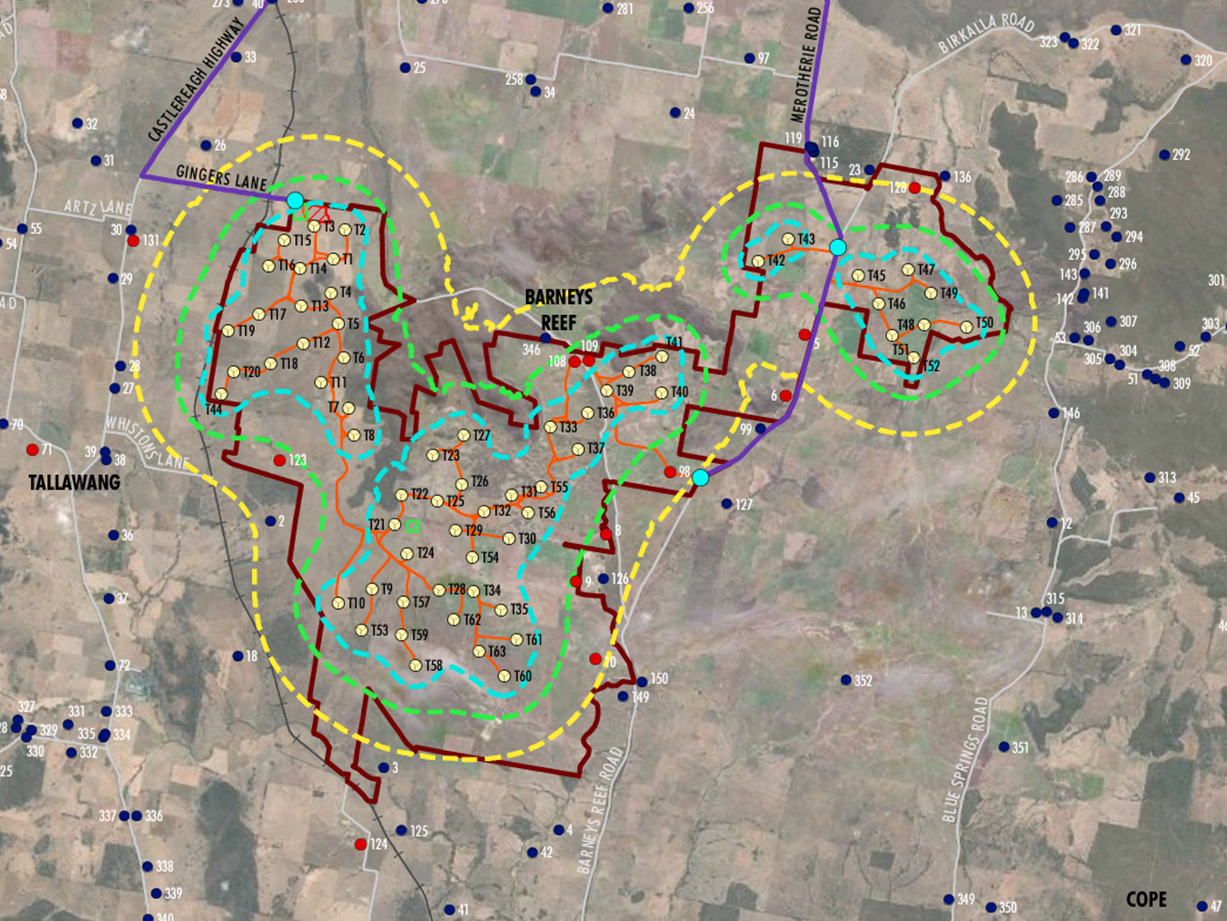 Preliminary Findings

Preliminary noise modelling indicates baseline criterion of 35 dB(A) can be achieved at most non-involved dwellings without modification to the turbine layout or the development of a mitigation strategy for non-involved dwellings

6 week background noise monitoring program currently underway to inform detailed modelling 

Final layout currently under review and will seek to minimise noise
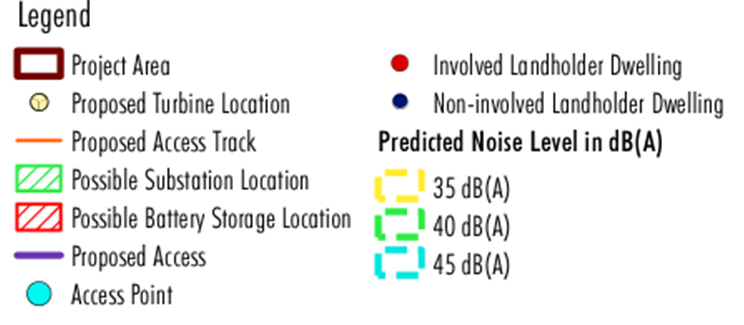 9
[Speaker Notes: EC]
Barneys Reef Wind Farm – Heritage
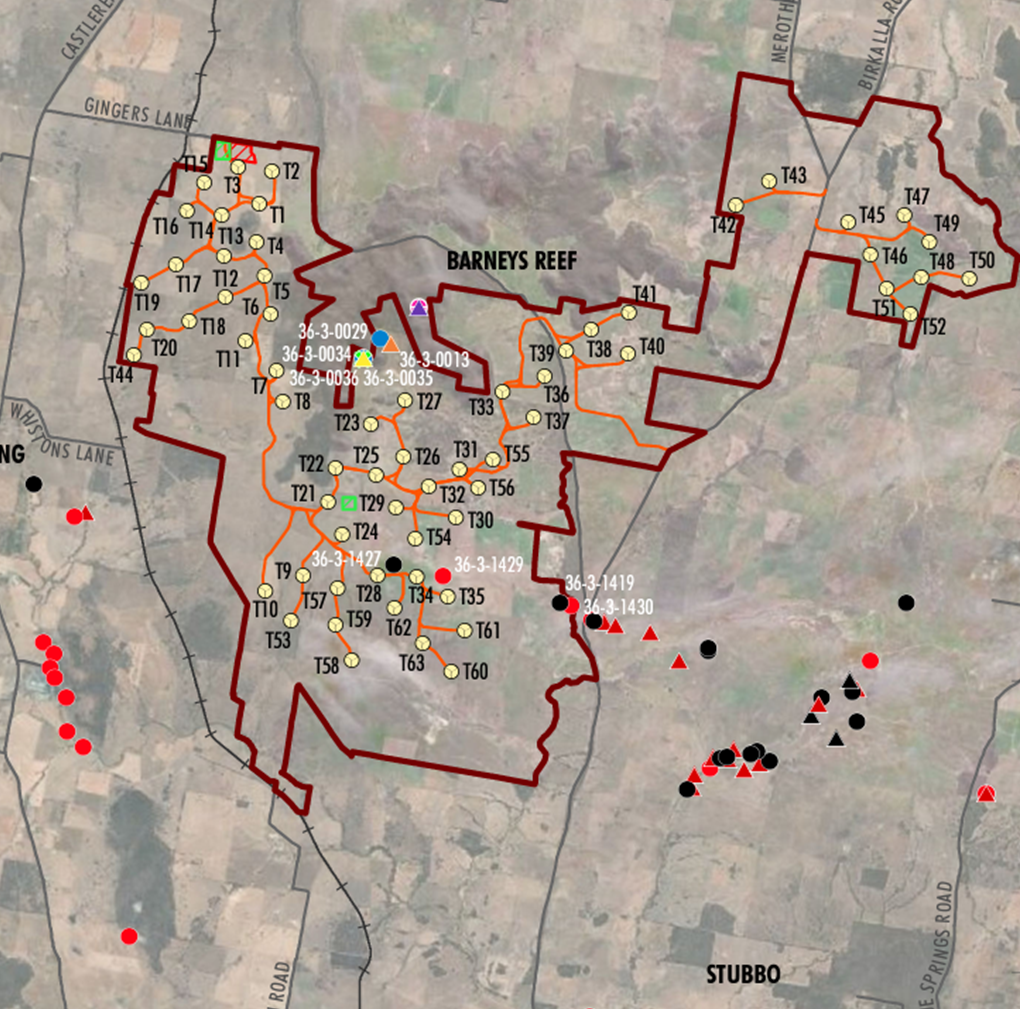 Preliminary Findings
12 registered sites within Project Area (burial site, rock shelters, axe grinding groove, stone arrangements, waterhole/well and artefact scatter)​

One active Native Title claim registered 

No Commonwealth or world listed heritage in close proximity to the Project Area​

No State Heritage listed items or local heritage sites within vicinity of Project Area

Detailed Aboriginal Cultural Heritage Assessment to be undertaken in consultation with Registered Aboriginal Parties
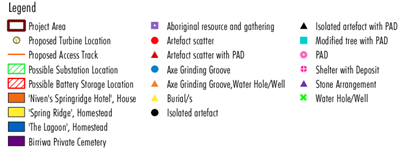 10
[Speaker Notes: EC]
Barneys Reef Wind Farm – Visual
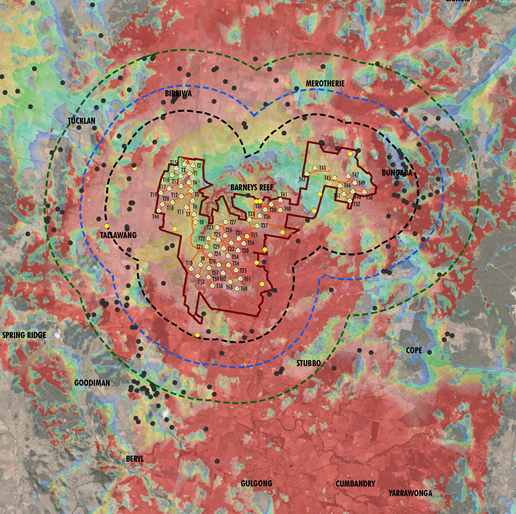 Preliminary Findings

Zone of Visual Influence (ZVI) desktop assessment based on topography only

ZVI indicates the project would theoretically be visible from a large percentage of land immediately surrounding the Project Area

Town of Gulgong and surrounds will have the potential to view the Project in its entirety (vegetation and buildings expected to reduce the visibility)

Views to the Project Area will be screened by topography from the town of Dunedoo
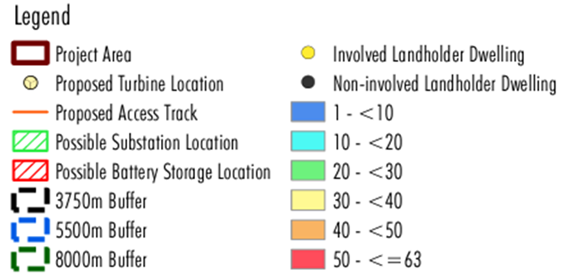 11
[Speaker Notes: EC]
Barneys Reef Wind Farm – Biodiversity
Assessment So Far

Seasonal field survey completed – Spring 2020, Summer 2020/21, Autumn 2021, Winter 2021, Spring 2021 and Summer 2021/2022

Survey has included targeted species, threatened flora, vegetation integrity plots and Bird and Bat Utilisation Surveys

Approximately 460 ha of Threatened Ecological Communities within the Project Area with the balance being non-native

Potential habitat for large-eared pied bat (threatened species) within Barneys Reef formation

Further assessment and mapping to be undertaken as part of the preparation of the Biodiversity Development Assessment Report
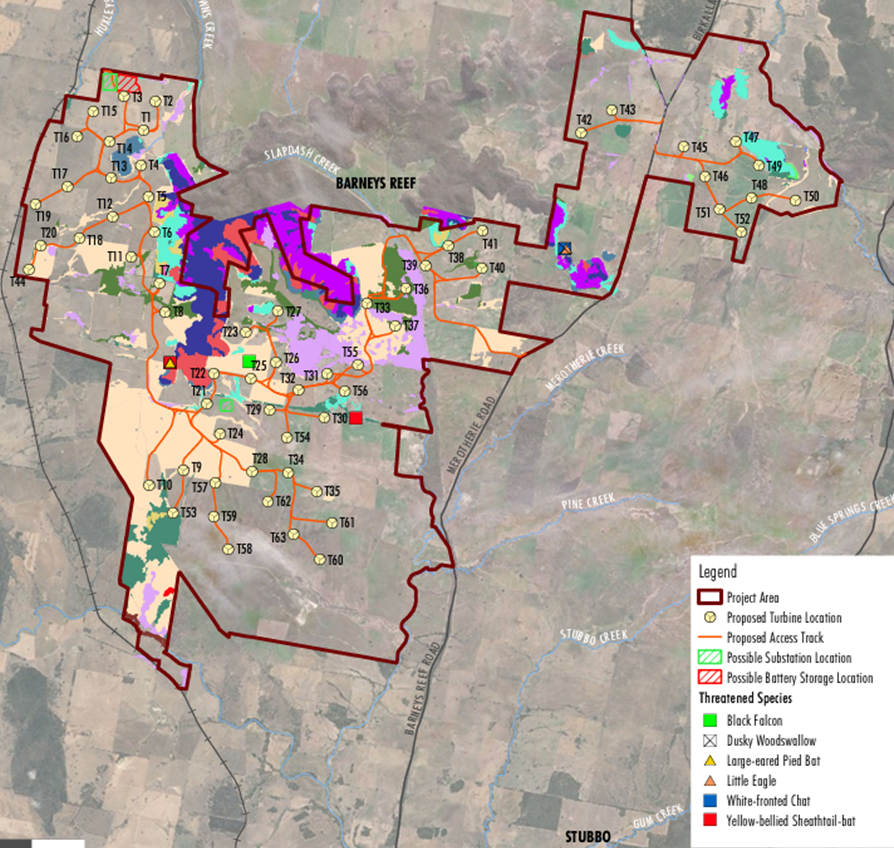 12
[Speaker Notes: EC]
Shared Benefit Scheme
RES has a strong track record of responsible development and is committed to supporting the communities where it constructs and operates renewable projects 

A community fund is being developed for both projects to support social, educational, environmental and other initiatives in the local communities 

We are currently exploring options for the structure for the fund and welcome feedback from the community on how the fund should be set up and administered as part of the SIA 

A separate benefit scheme is also being considered to ensure that immediate, adjacent and directly impacted members of the community share in the success of both projects 

As discussions with council and the local community progress, updates on the structure of community funds will be shared with interested parties
13
[Speaker Notes: DC]
Lookback – Community Engagement (2021)
14
[Speaker Notes: DC]
What We Have Heard So Far
15
[Speaker Notes: DC]
Planned Community Information Sessions - 2022
In-Person 

Dunedoo Show – Saturday February 12th 9am – 5pm 

Gulgong Show – Saturday February 19th, 9am – 5pm 

Online 

Zoom information session planned for 23 February
Purpose: 

provide information on assessment results

update on RES responses to community feedback 
 
obtain feedback on progressed project design 

receive and register interest from local suppliers
16
[Speaker Notes: DC]
Thank you!
Project Contacts

Darren Chesterfield, Community Engagement Manager
1800 118 737
info@tallawang-renewableenergy.com
info@barneysreef-renewableenergy.com
Eleanor Cairns, Development Project Manager
0434 368 215
eleanor.cairns@res-group.com
[Speaker Notes: DC]